Online data analysis
Franco J. Mangiarotti
CERN – TE-MSC-TF


2019.06.12 – 3rd IWSMTS, Uppsala, SE
Online vs Offline data analysis
Online data analysis:
Right-away after an event
Minimum data for operation (QI, quench location, etc)
Required to continue testing
Focus on speed instead of depth

Offline data analysis:
A few hours, days or even years after the event
Exhaustive analysis, comparison with other events
Online data analysis tools
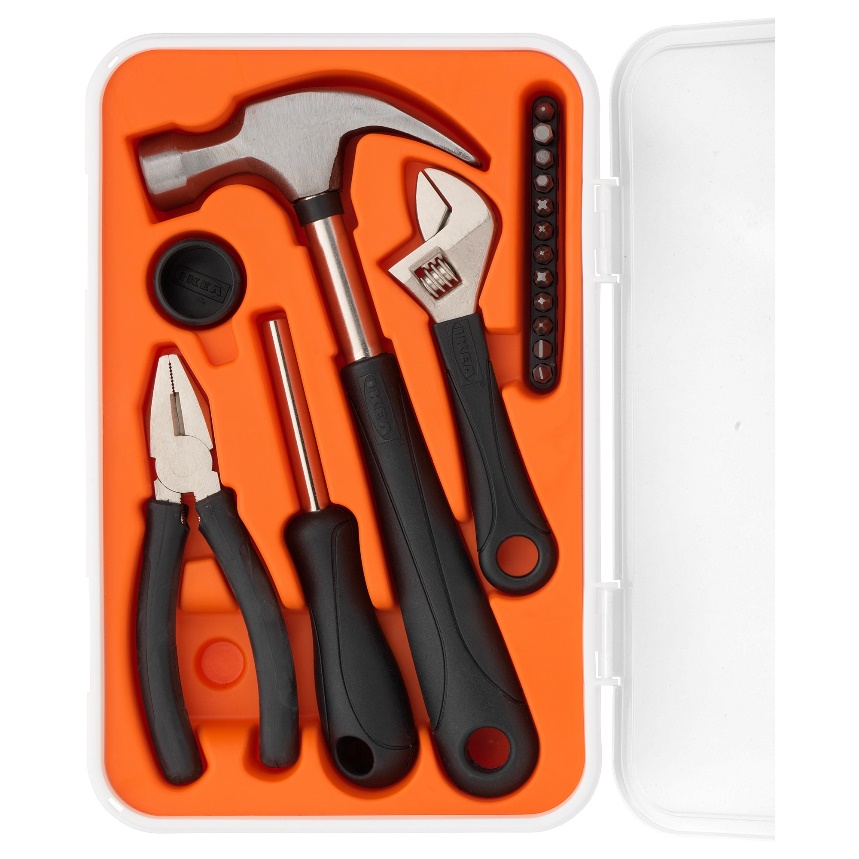 DIAdem
Great data visualization and manipulation tool

Already discussed in the previous two workshops (link1, link2)

Main software used by TF section in SM18
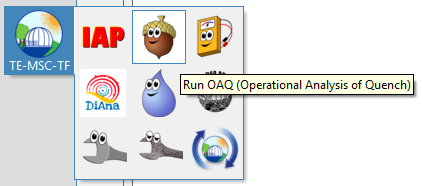 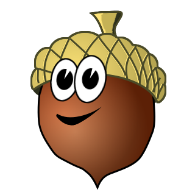 DIAdem tools: OAQ
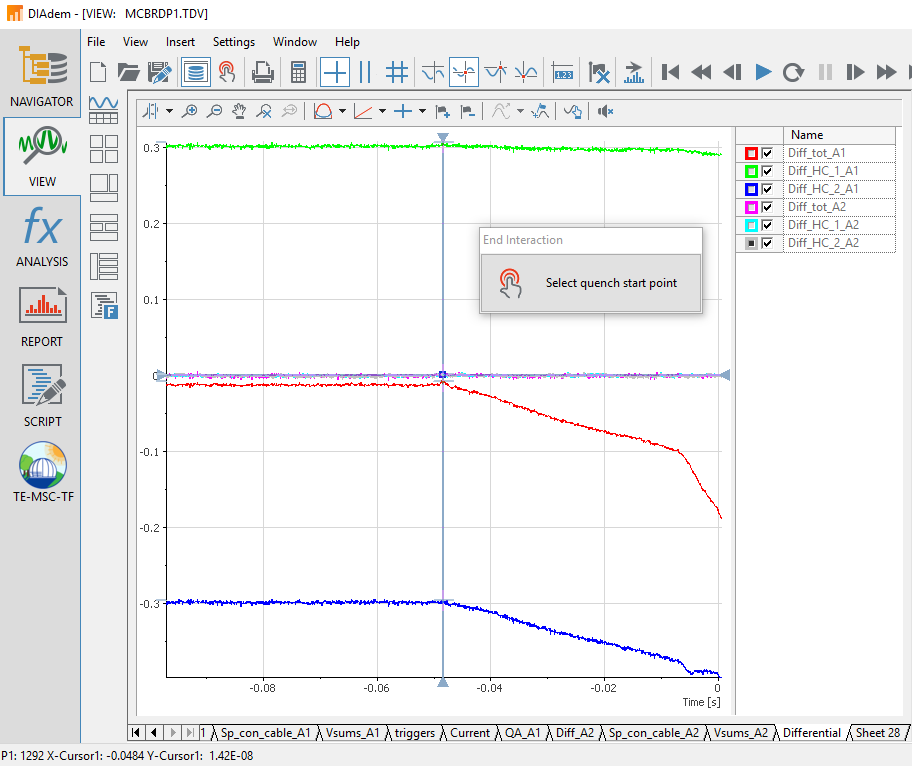 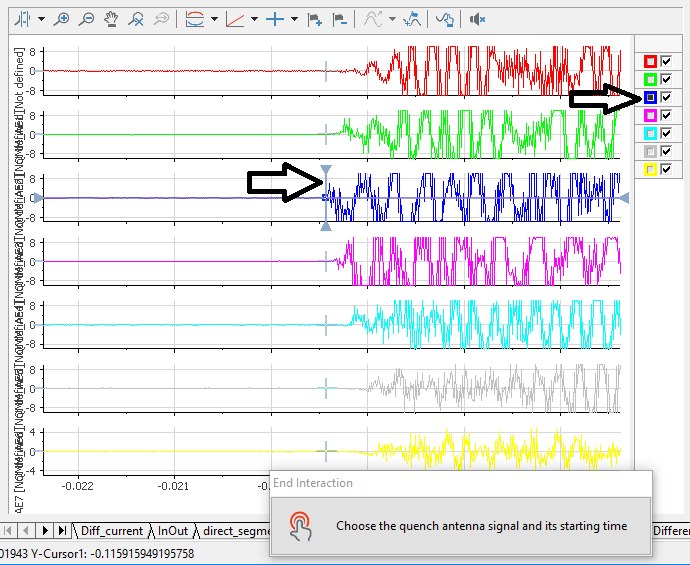 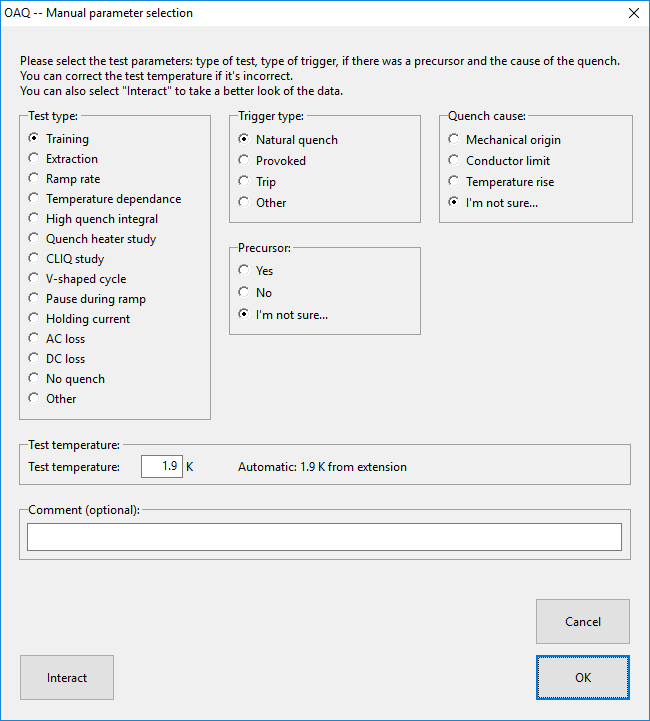 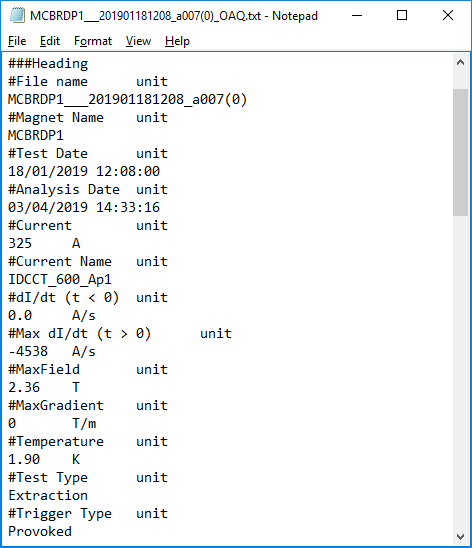 Program to analyze a quench right after it happens
User interaction to select:
quench time, 
quenched segments, 
quench antenna, 
test parameters, …
Outputs a text file with the main test results
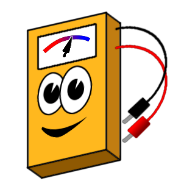 DIAdem tools: DMM-processor
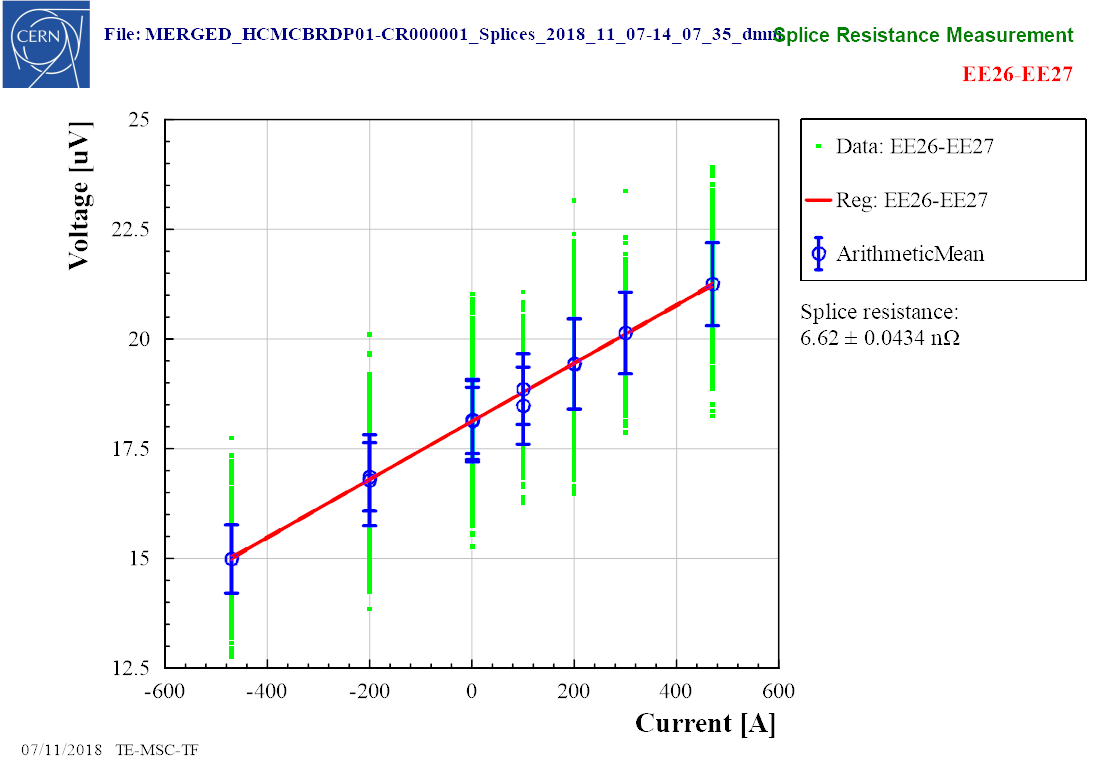 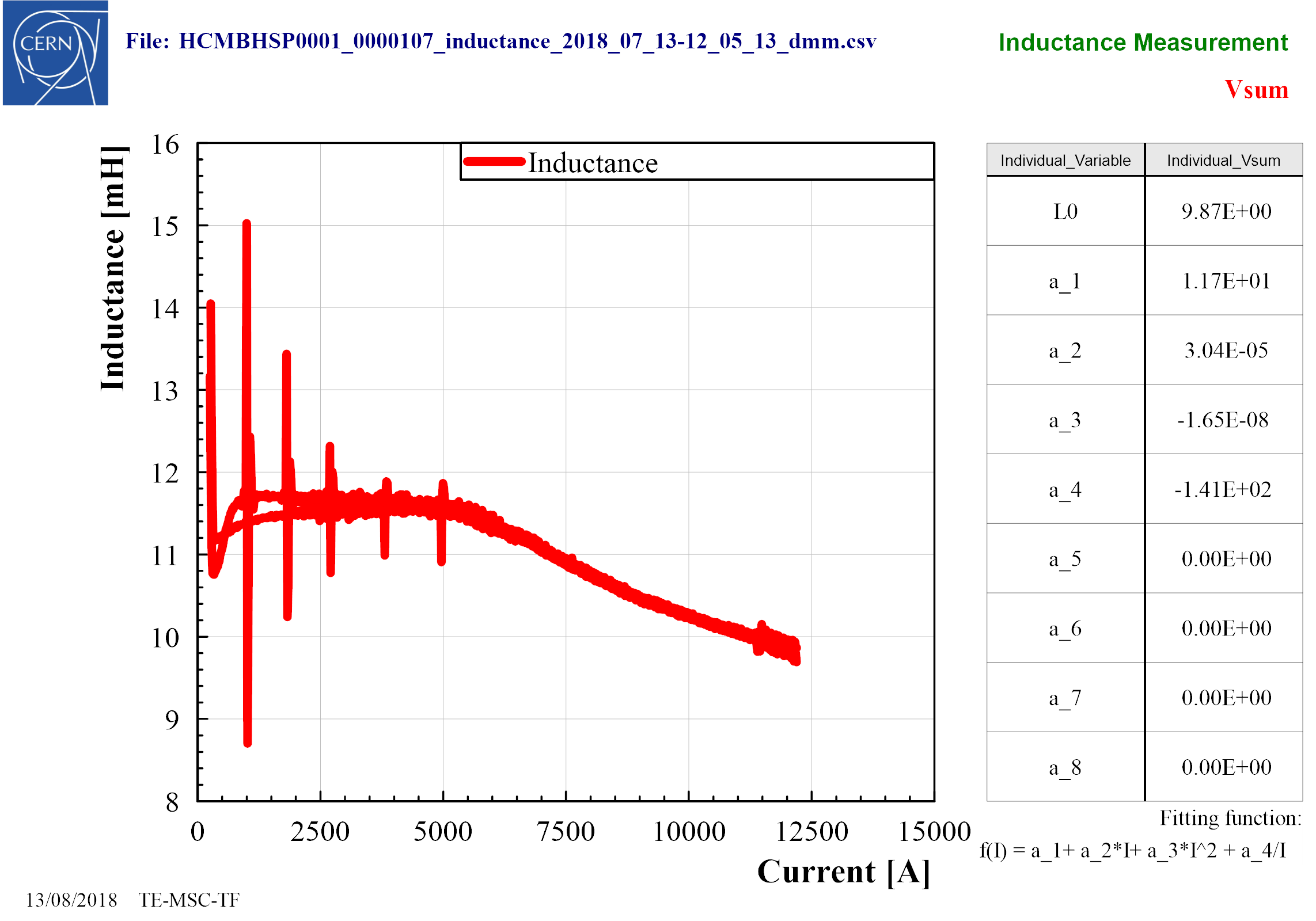 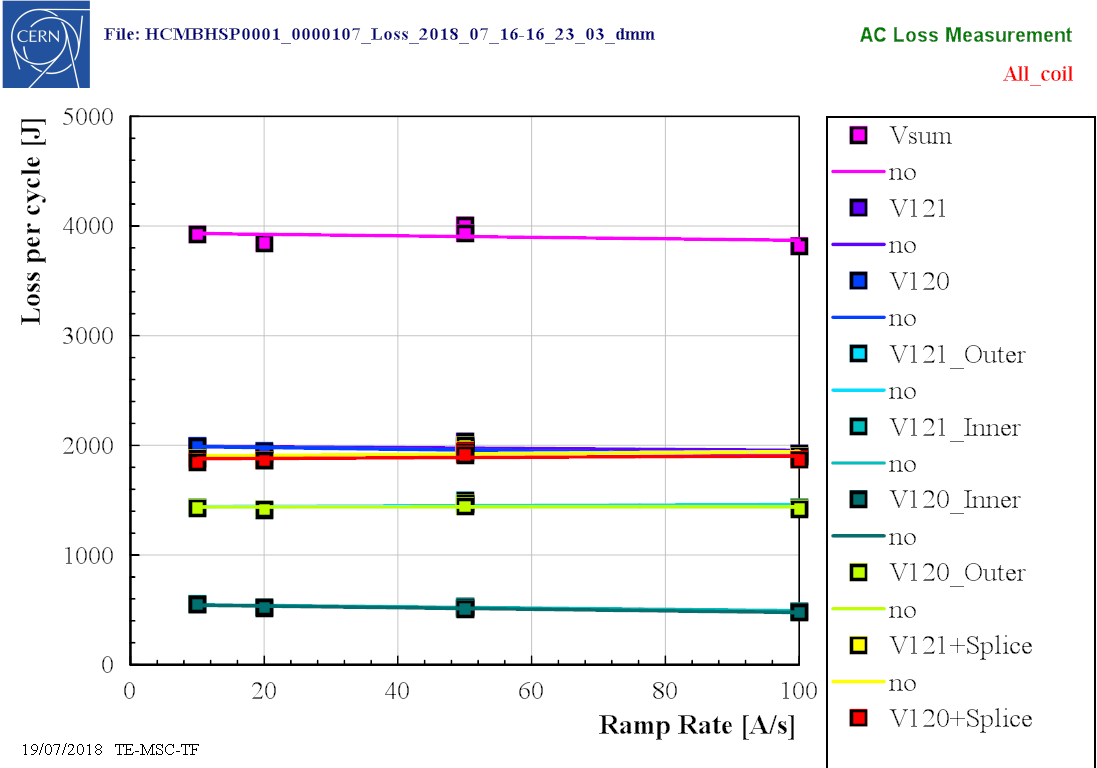 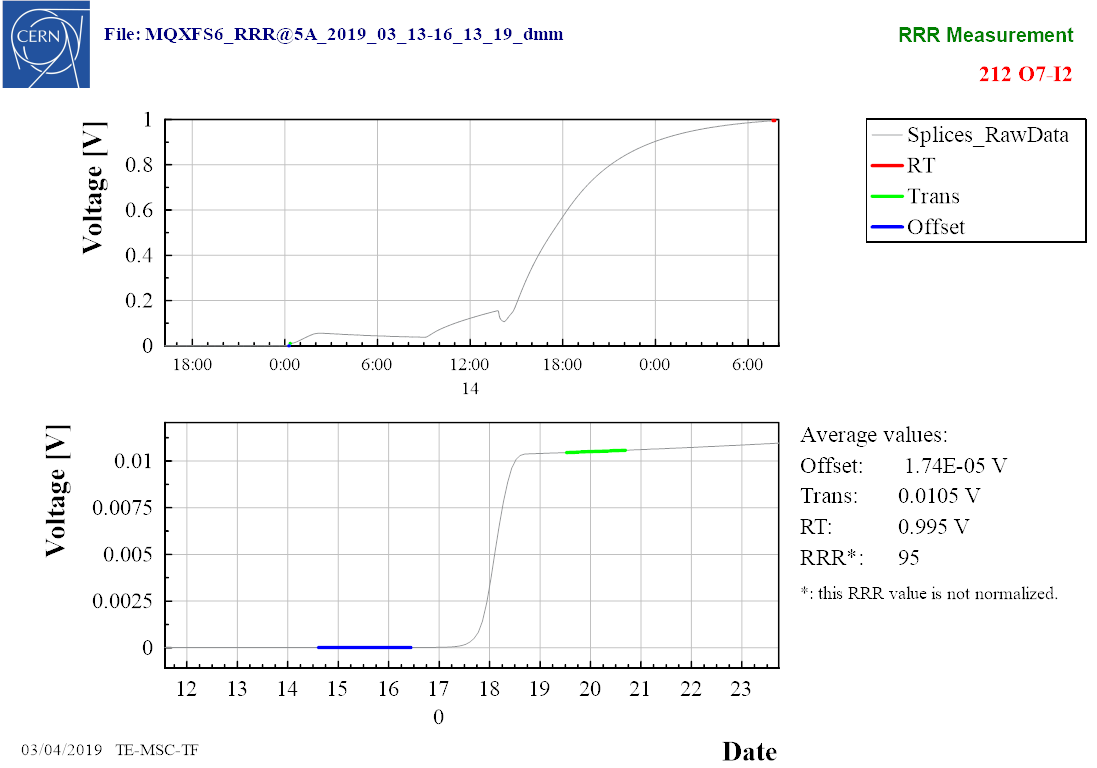 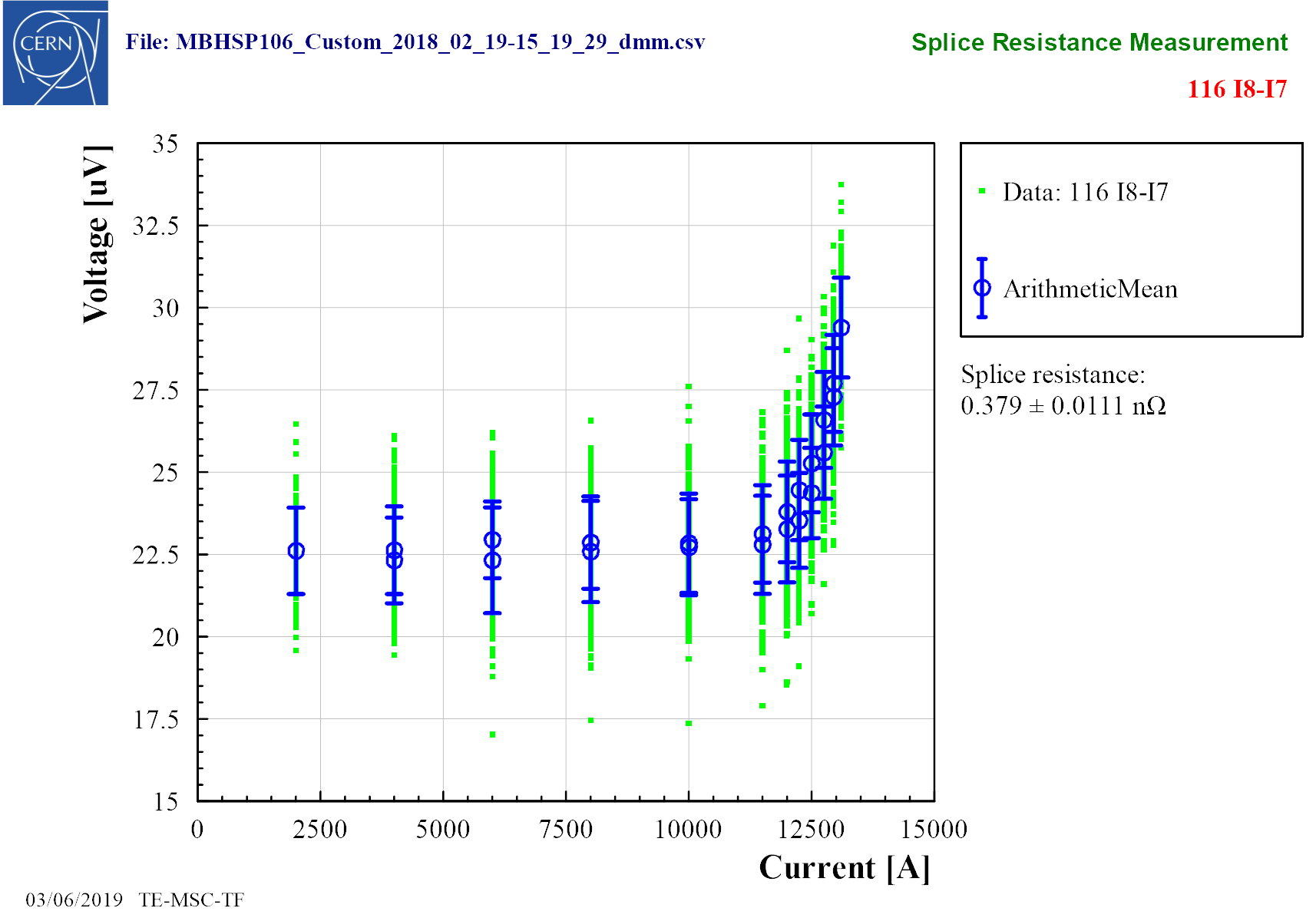 Multi-purpose software to analyze slow-acquisition, high precision data:
Splices resistance
Inductance
AC loss
RRR
Superconducting transition
Outputs images and text result files
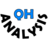 DIAdem tools: QH analysis
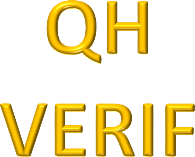 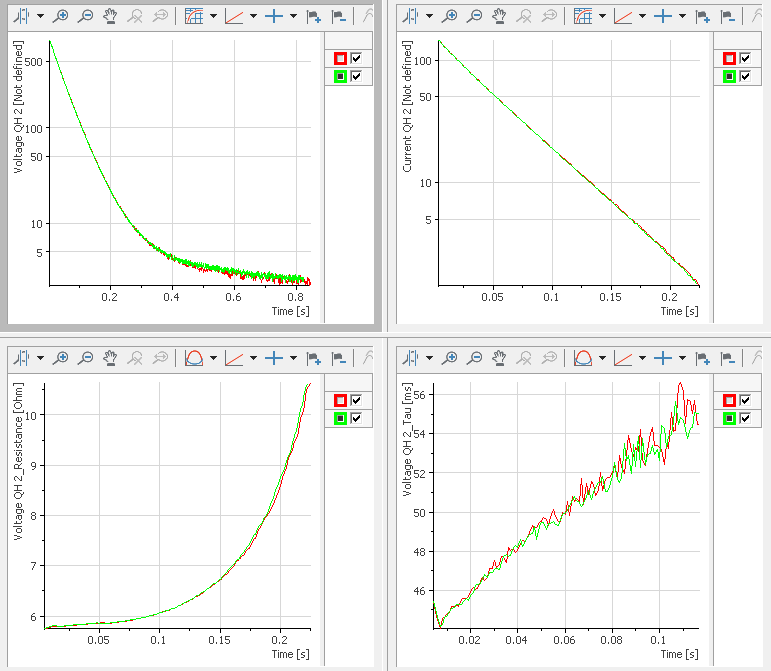 Goal: comparing a QH discharge with a baseline
Use V, I, R and τ
Manual (QH verificator)
Visually compare curves with baseline
Automatic (QH analysis)
Verify if deviations are within acceptable window
Calculate parameters at given times
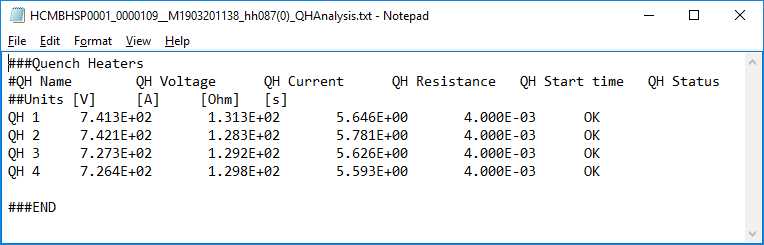 Carpenter and other offline tools
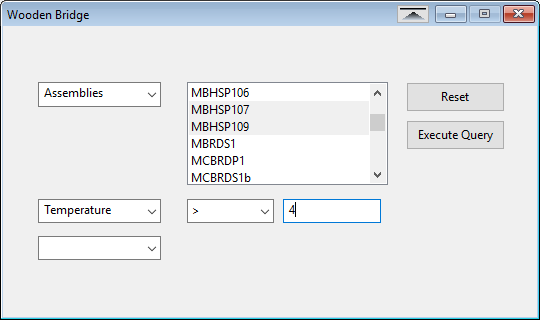 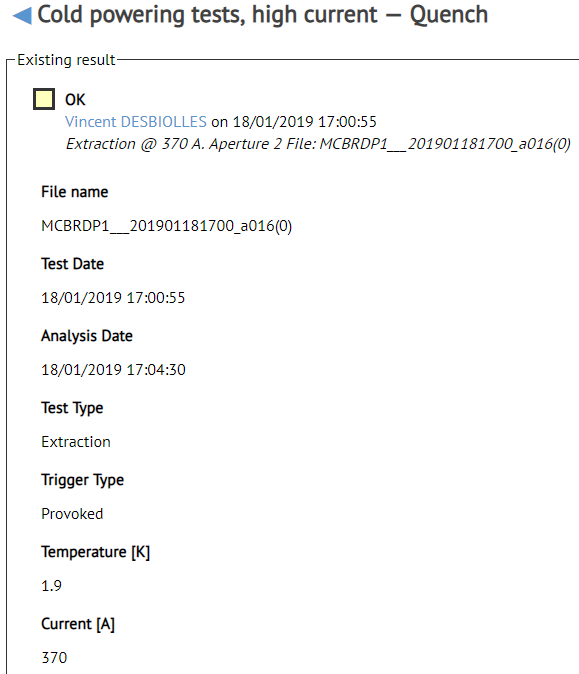 Result text files uploaded to Carpenter database 
Carpenter info: link1, link2
Other programs use this data to do more analysis
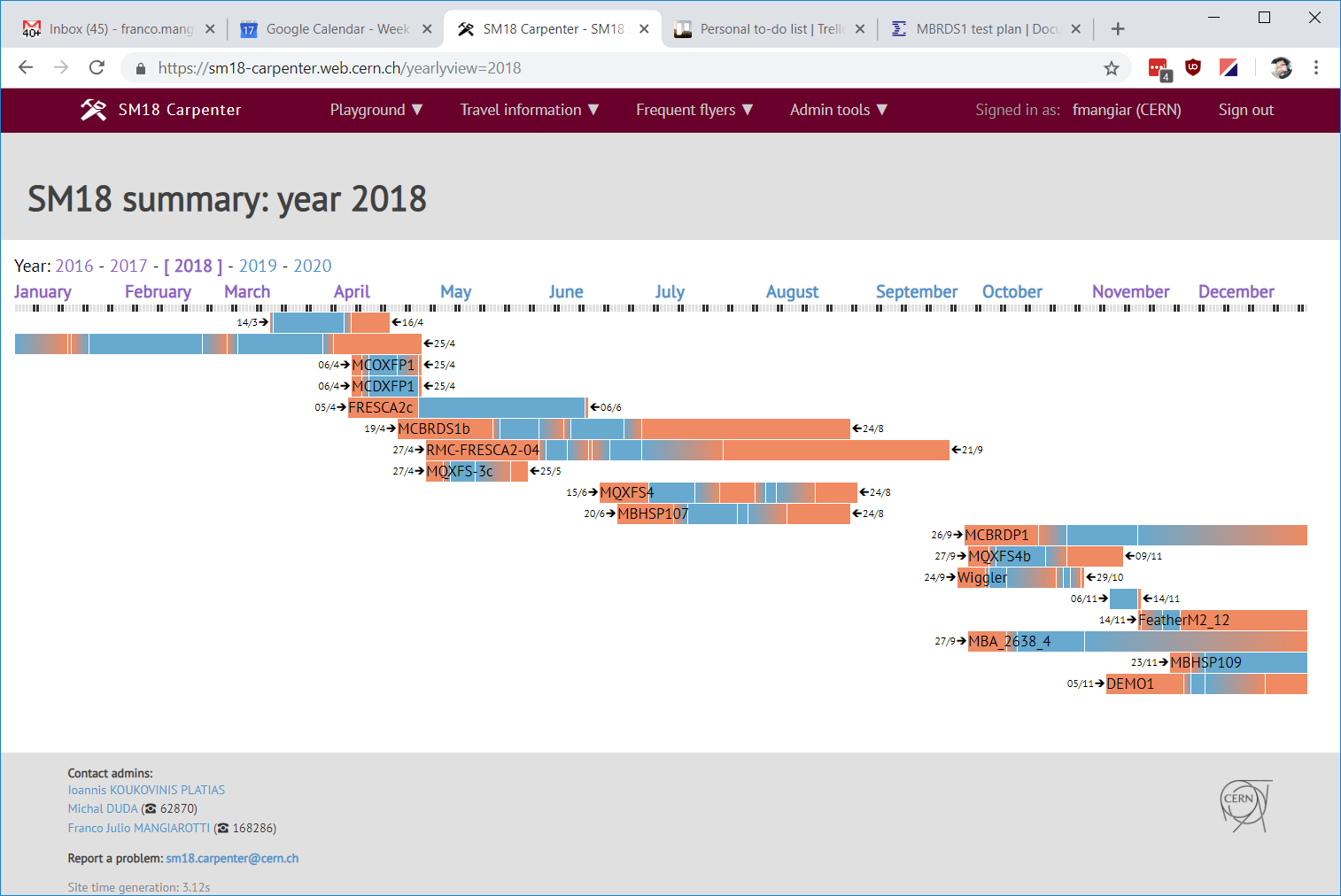 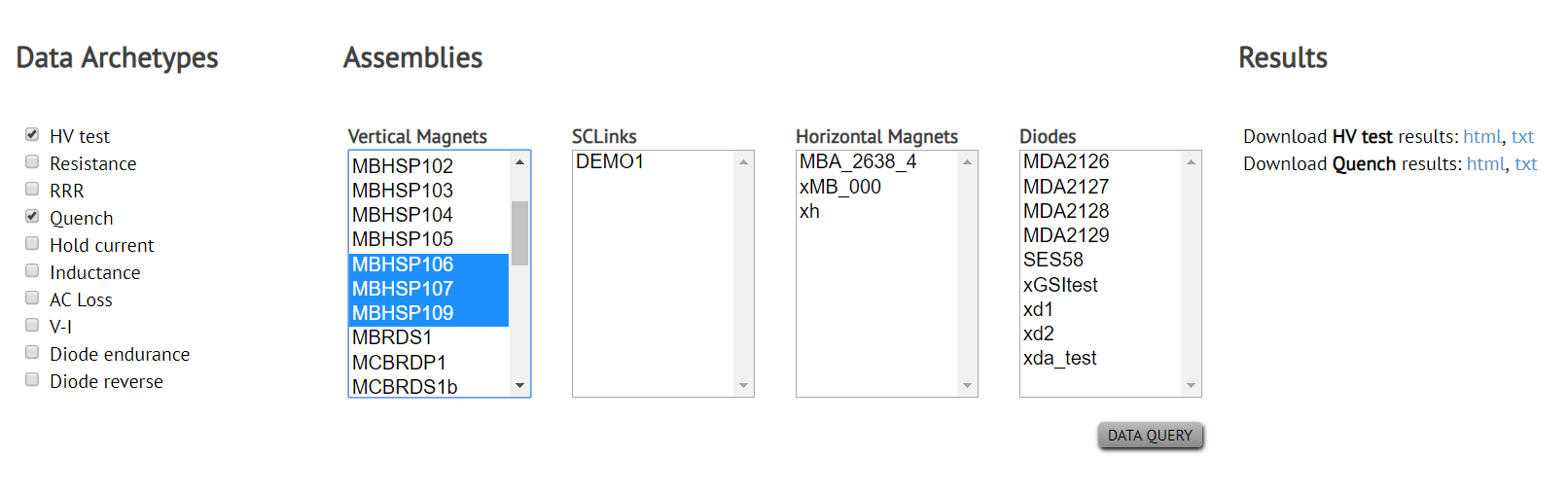 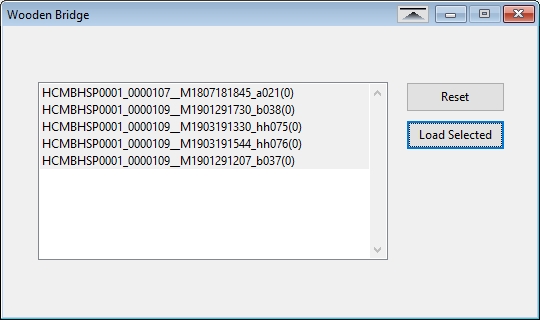 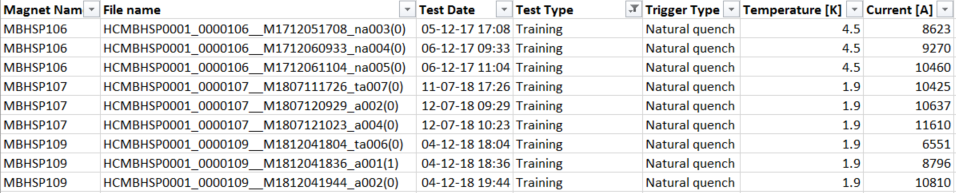 Online data analysis examples
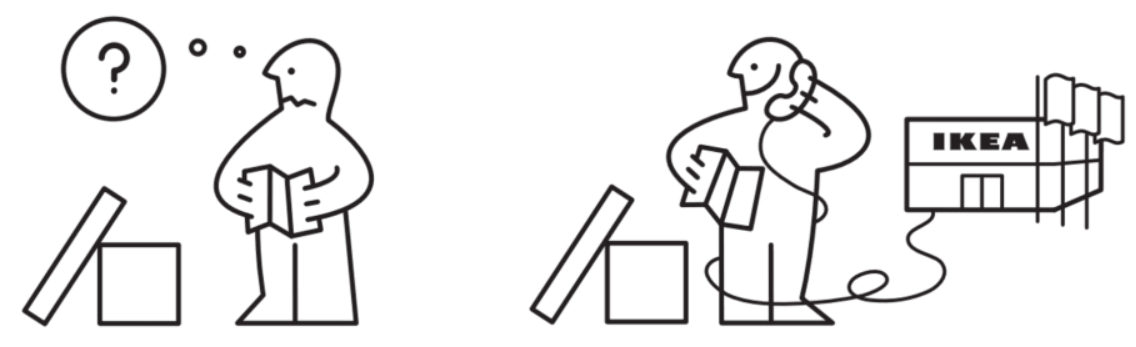 IWSMTS
Broken strands in MBRDS1
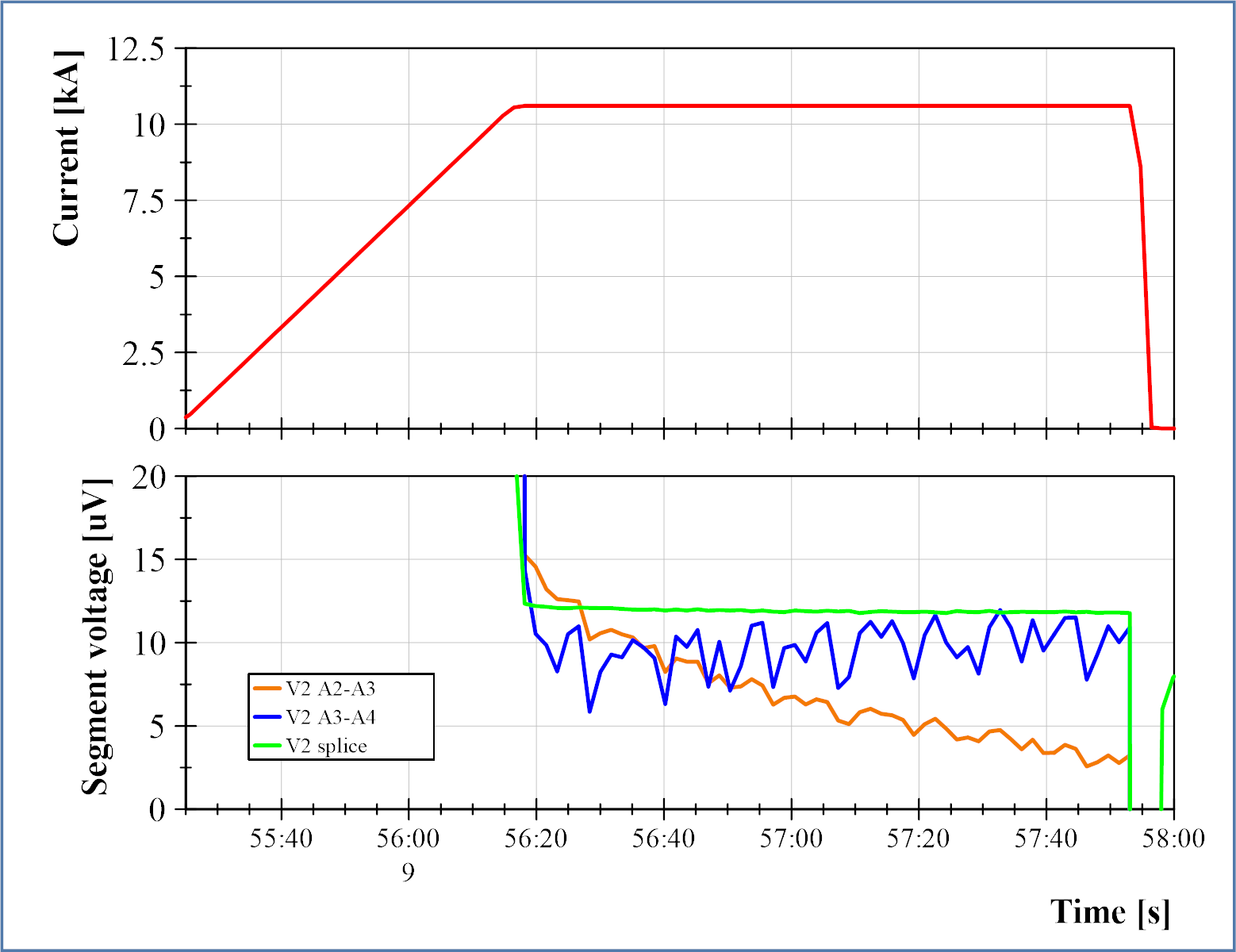 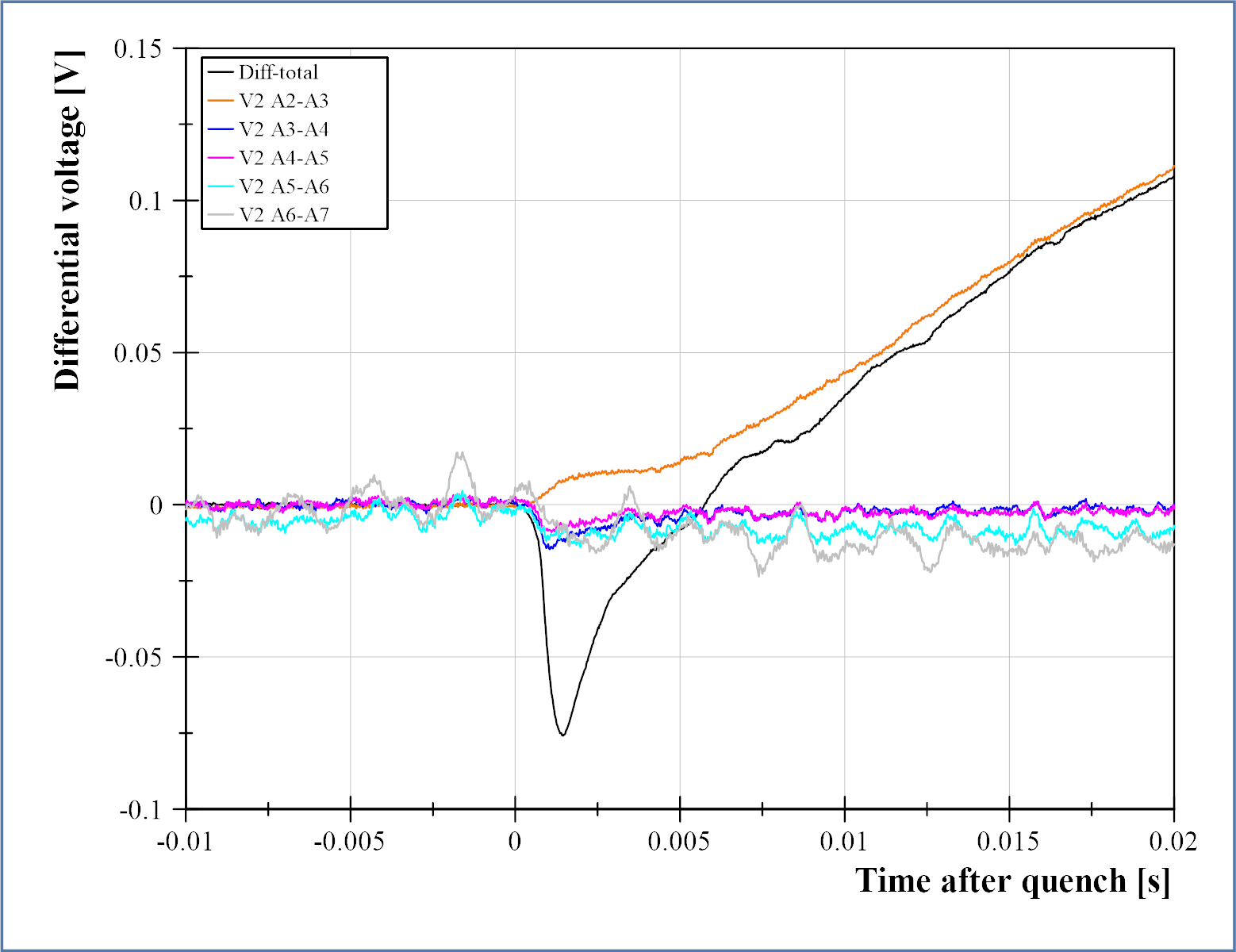 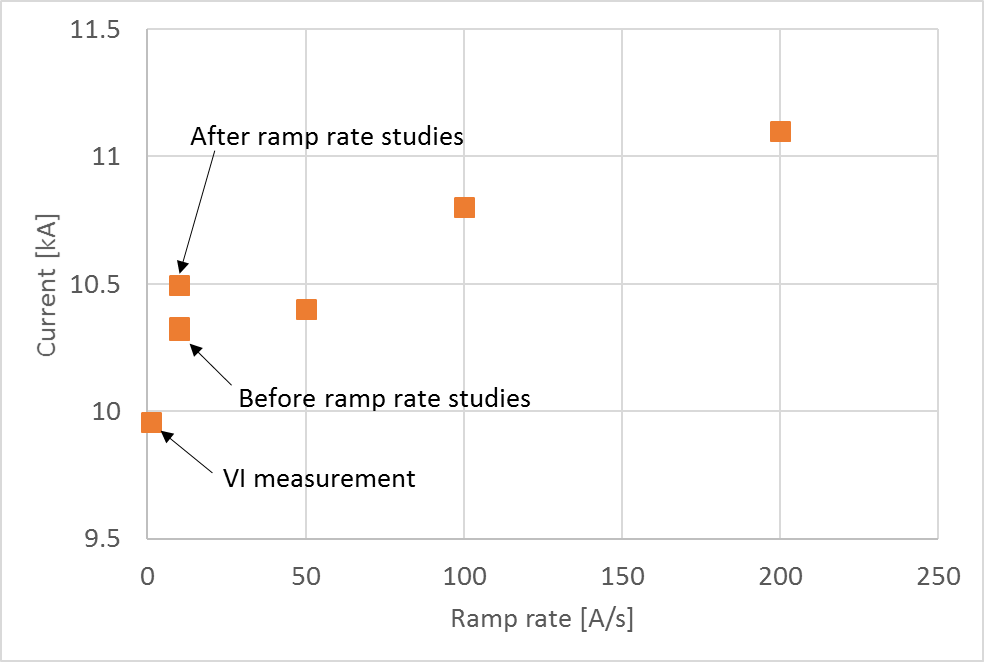 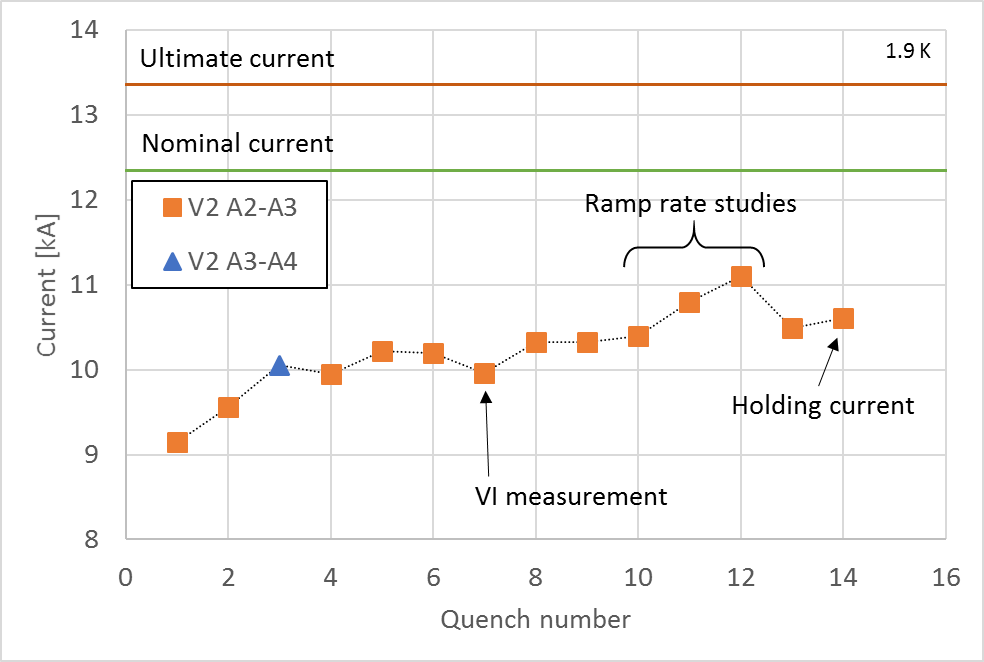 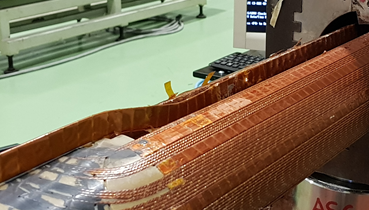 Slow training and limit in one location
“Inverse” precursor
Atypical ramp rate dependency
Decaying voltages during flat-top

Probably conductor damage in coil exit
By-pass coil and retest
Probable location of damage
High quench integral in MCBRDP1
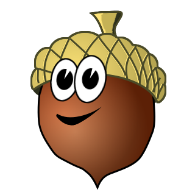 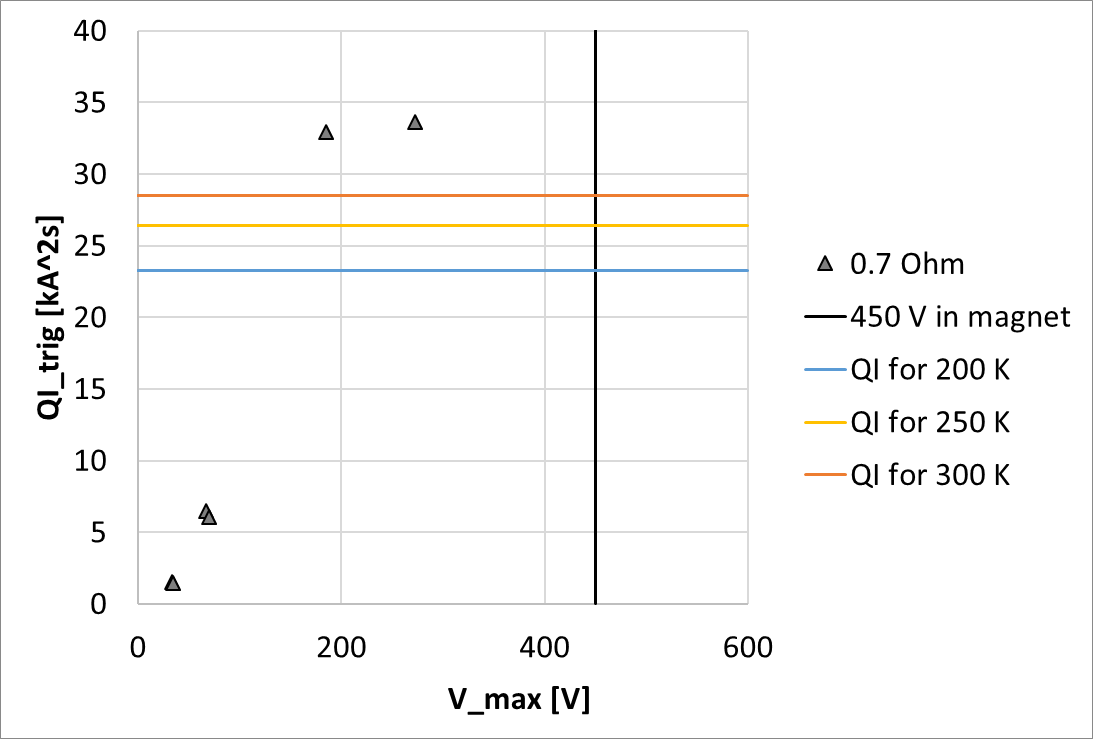 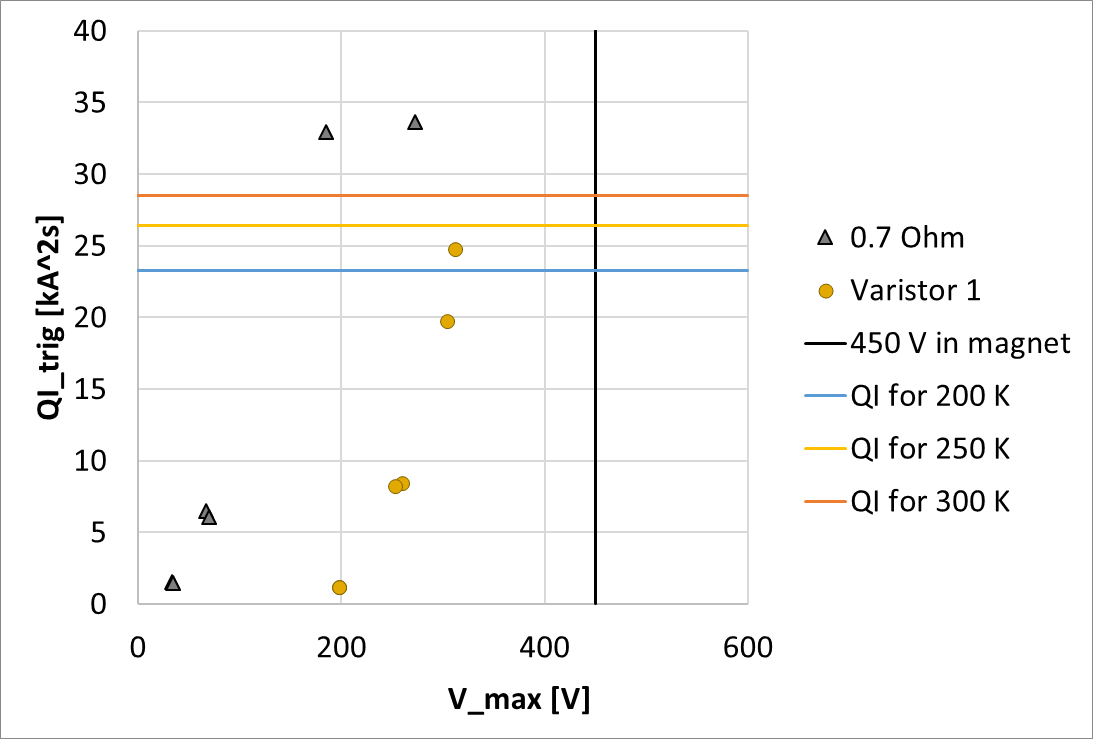 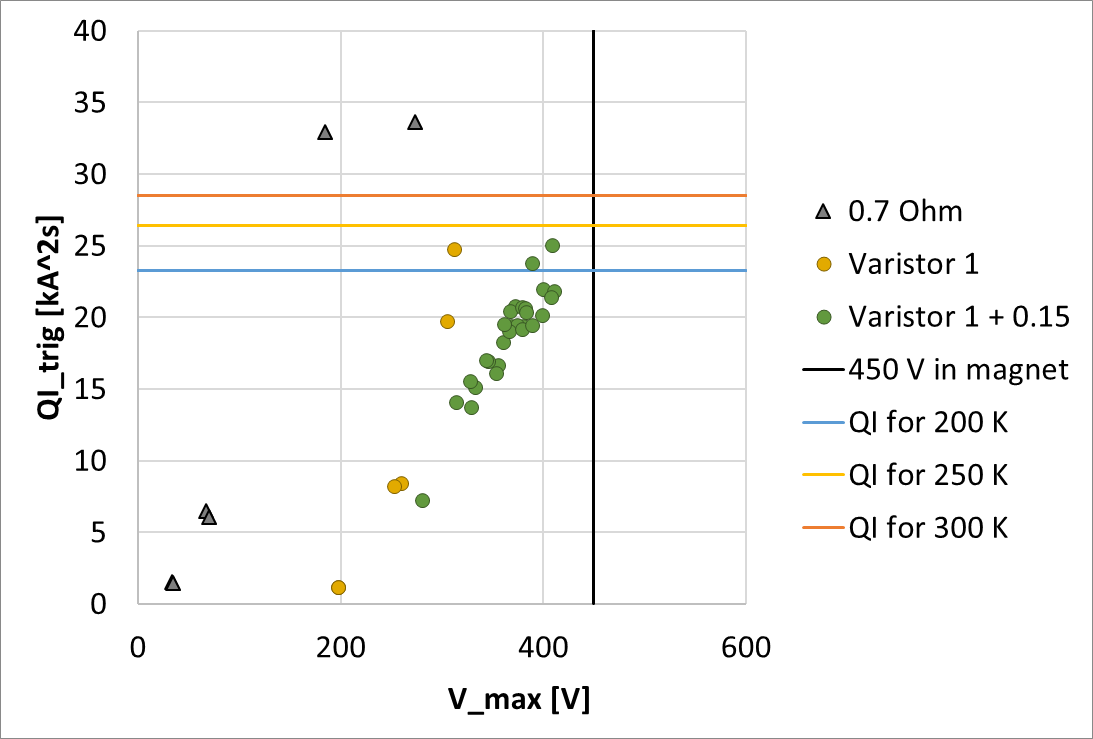 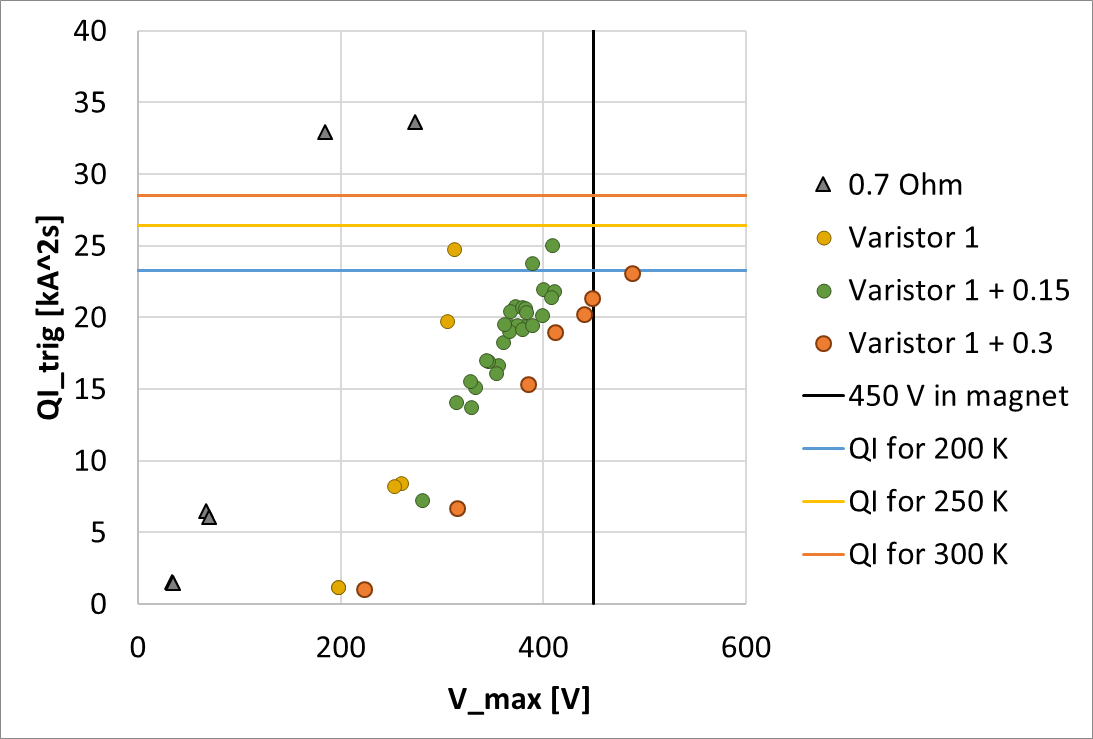 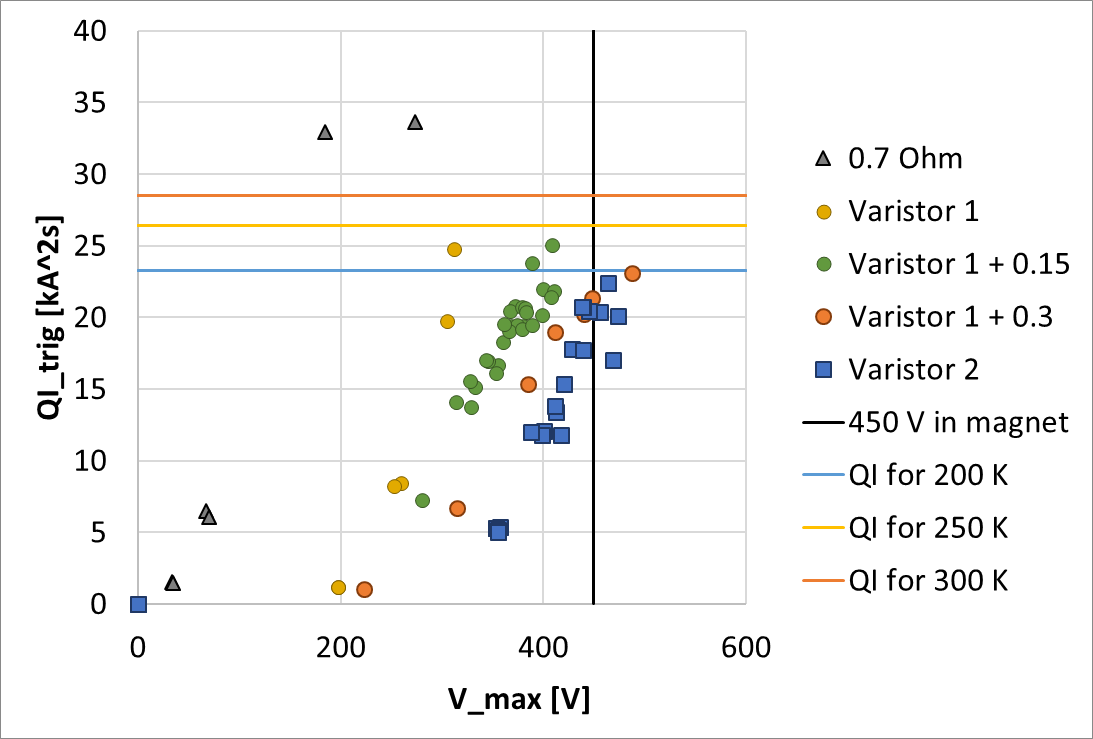 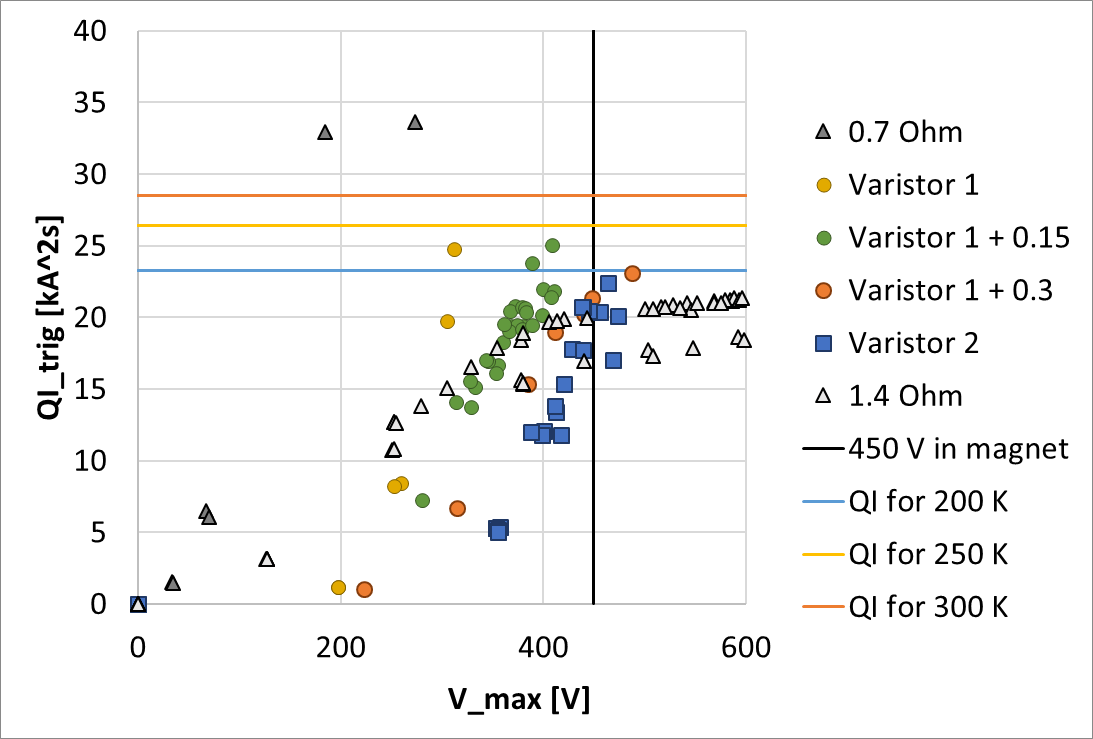 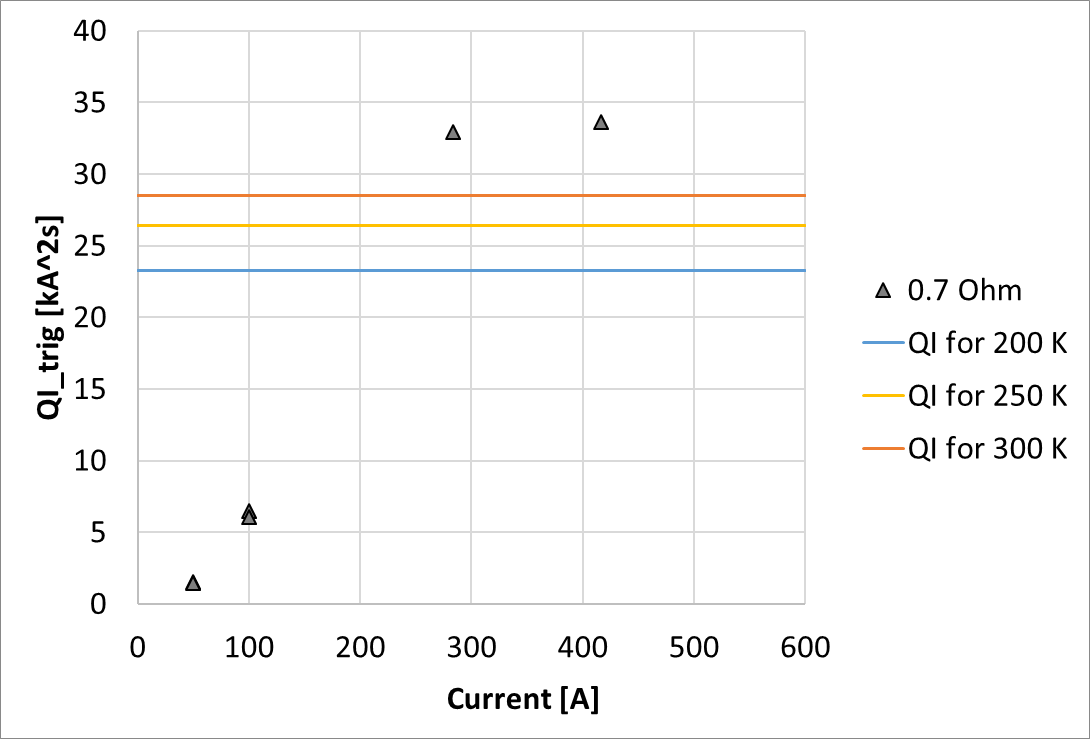 Quench-back not as effective as expected
Tried multiple energy extraction devices
QI < 23 kA2s
Vmax < 450 V
Fast cycle time required fast software

Final workaround: 2x EE racks (Vmax < 900 V)
Heater discharges in MBHSP109
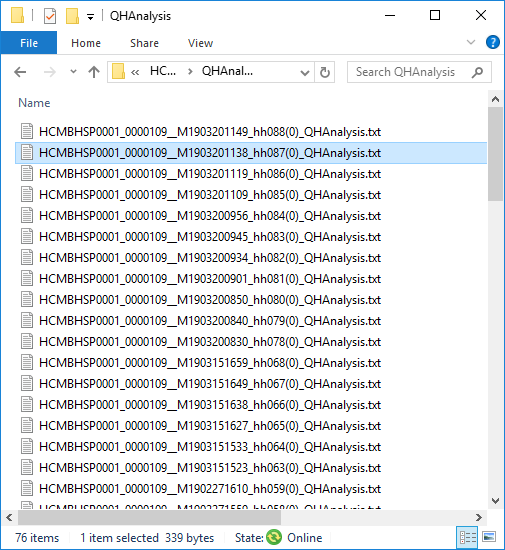 First ~60 discharges: manually analyzed
Check the curves look OK before continuing
Next ~70 discharges: automatically analyzed
QH analysis software
LabVIEW program
PLC
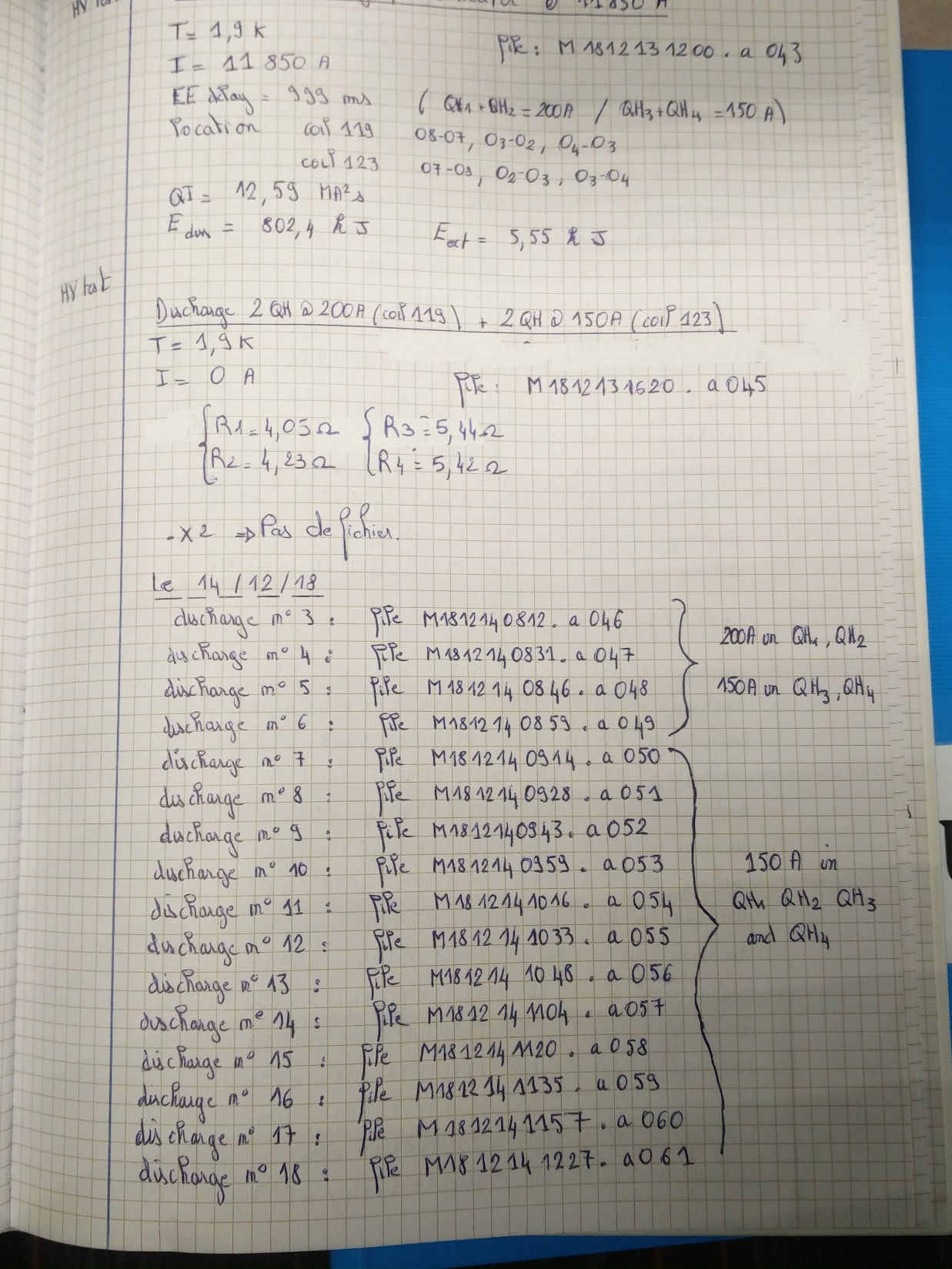 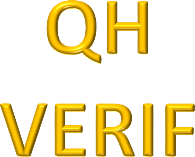 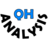 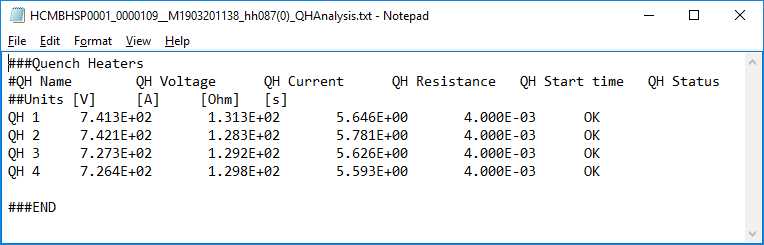 Current cycles in MBHSP109
VI measurement
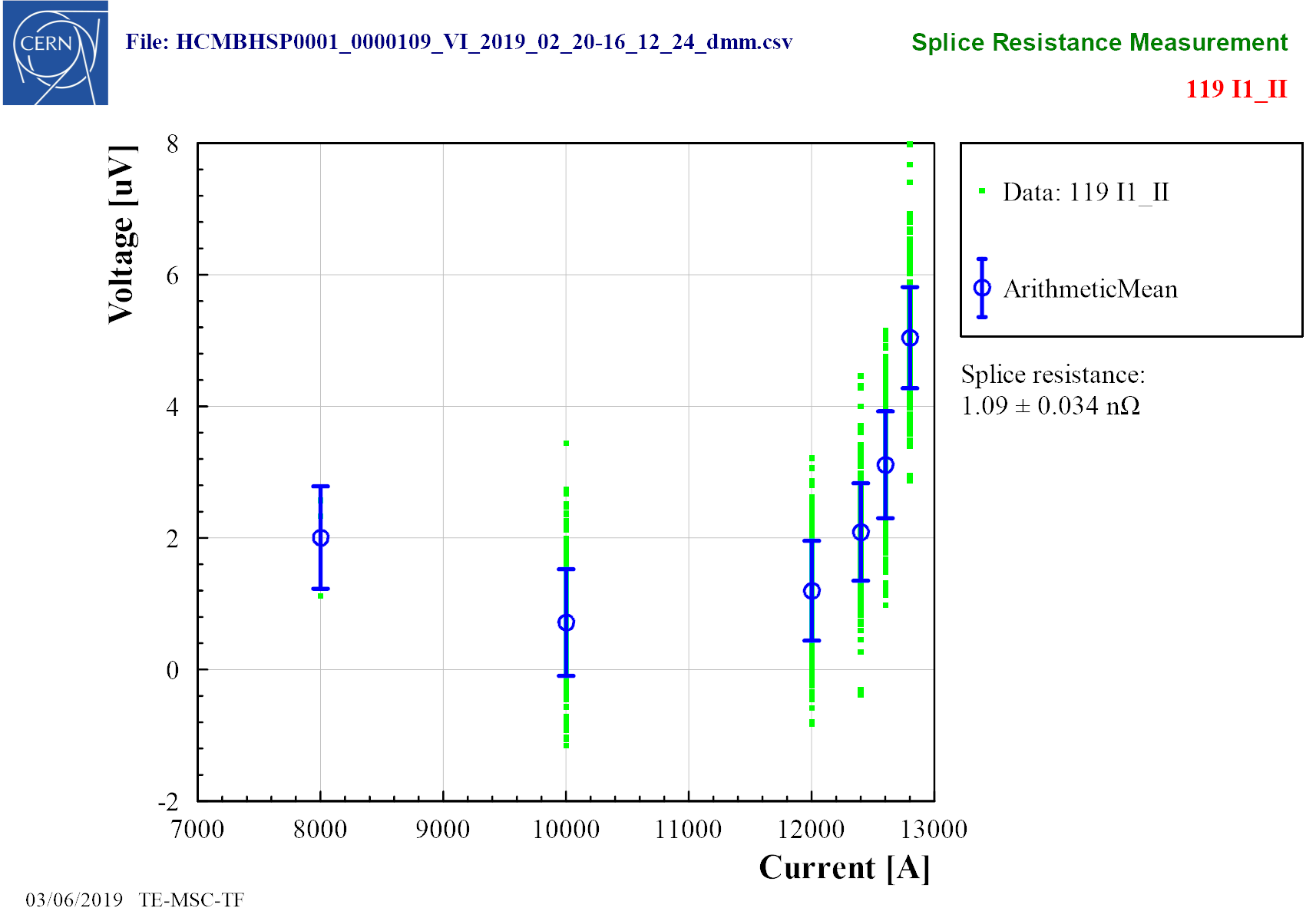 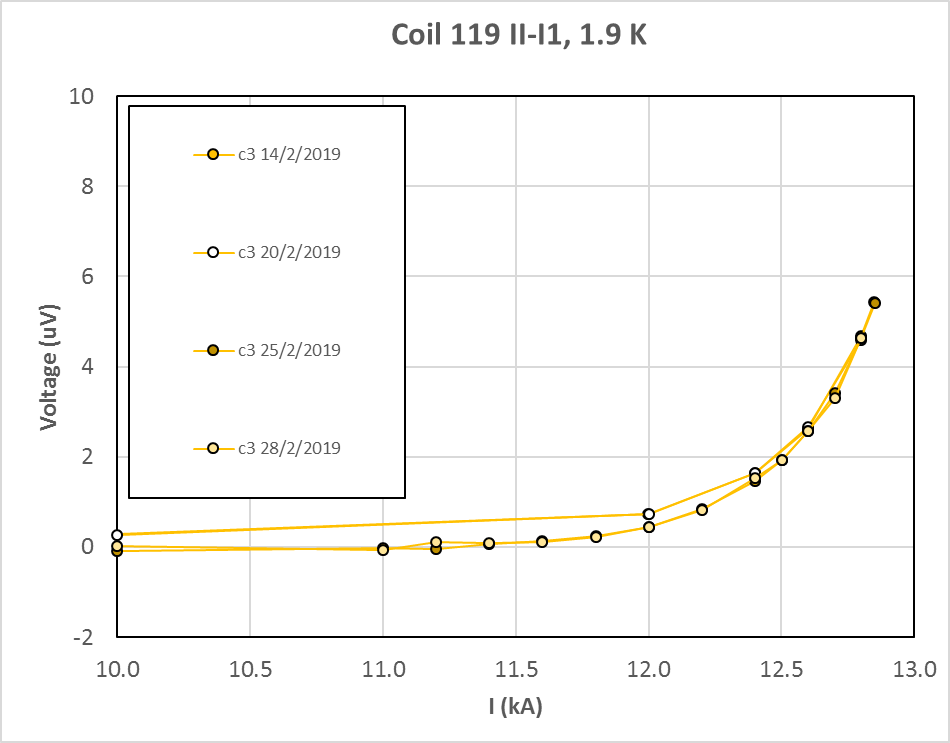 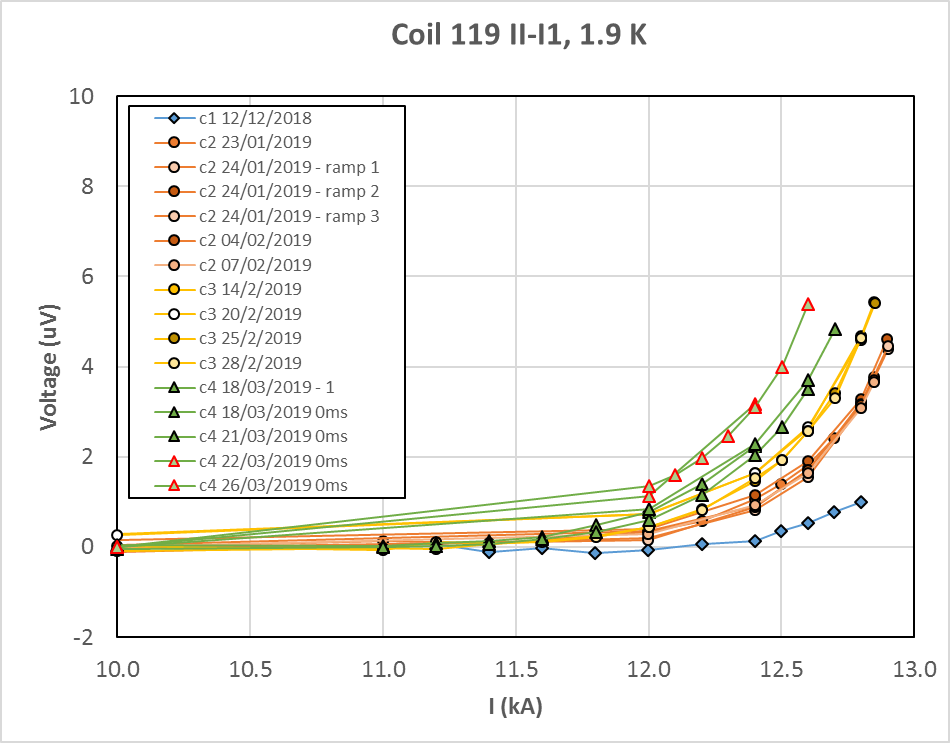 ~200 cycles from 5 to 11.85 kA every day
How to verify the magnet does not degrade?
Quenches
VI measurements
Analysis: 
Current cycles: no degradation
Thermal cycles: ~0.5% degradation
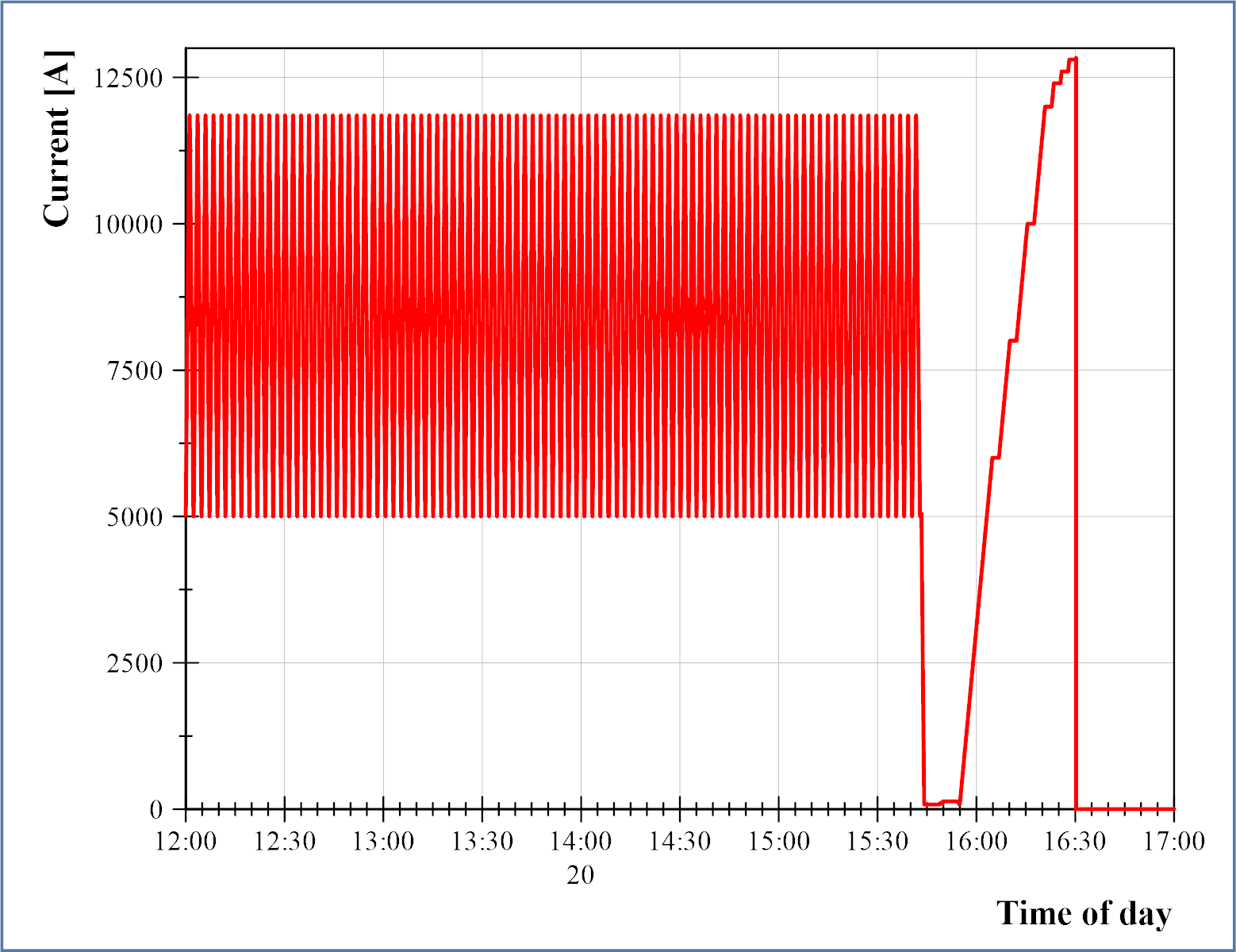 Quench
5-11.85 kA cycles
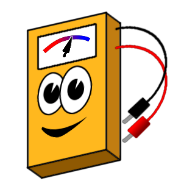 Summary
Online analysis is critical to magnet testing
Validation of the test
Early troubleshooting
Permission to continue testing
Sharing tools and procedures between labs will help us get more out of the testing